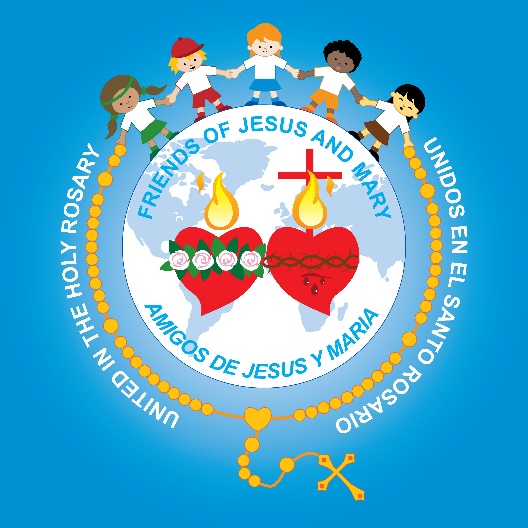 Friends of Jesus and Mary
Prayer Group for Children
Cycle A – XXVI Sunday in Ordinary Time
The Parable of the Two Sons
(8-12 years old)
Mathew 21: 28-32 The Parable of the Two Sons
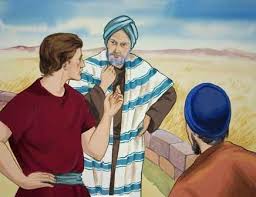 Jesus said to the high priests and elders of the people: “What is your opinion?
A man had two sons. He came to the first and said, ‘Son, go out and work in the vineyard today.’
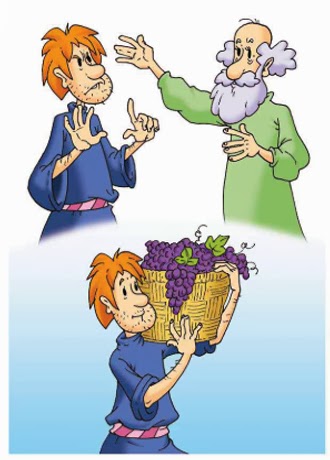 He replied, ‘I will not,’ but afterwards he changed his mind and went.
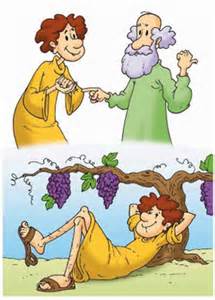 The man came to the other son and gave the same order.
He replied, ‘Yes, sir,’ but did not go.
Which of the two did his father’s will?”
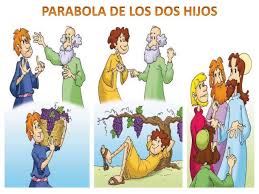 They answered: “The one that went”.
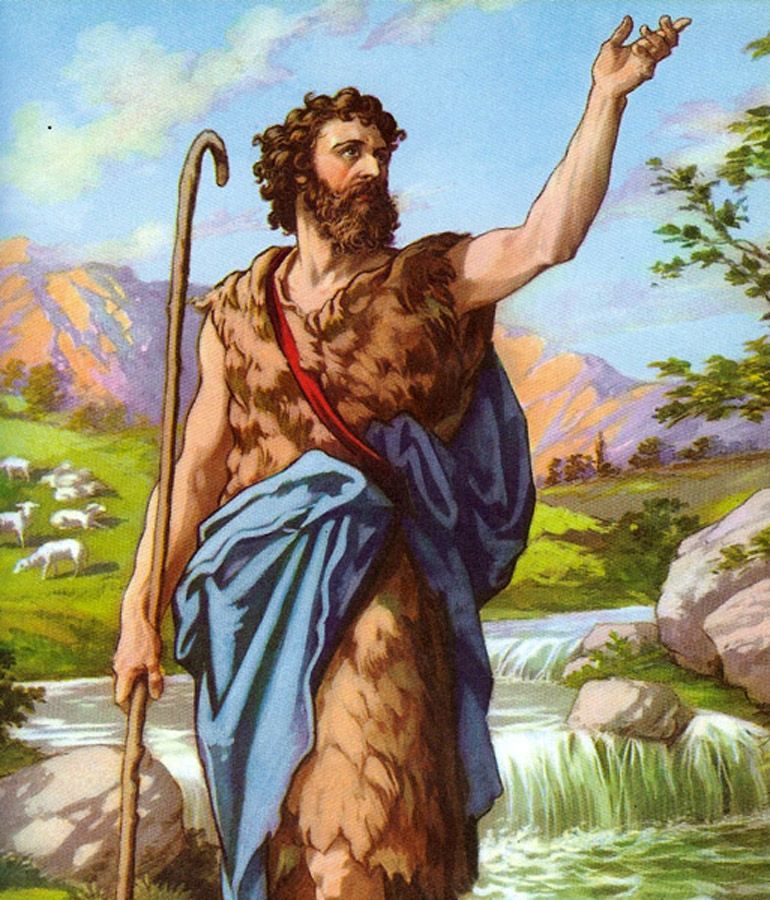 Jesus said to them, “Amen, I say to you, tax collectors and prostitutes are entering the kingdom of God before you. When John came to you in the way of righteousness, you did not believe him; but tax collectors and prostitutes did. Yet even when you saw that, you did not later change your minds and believe him.
THE GOSPEL OF THE LORD	
PRAISE TO YOU LORD JESUS CHRIST
REFLECTION
Jesus teaches us with a parable: a father tells his two sons to go work in the vineyard…. What does the first son respond?
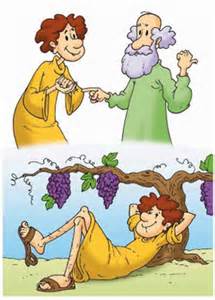 He says yes, but then does NOT go.
What does the second son respond?
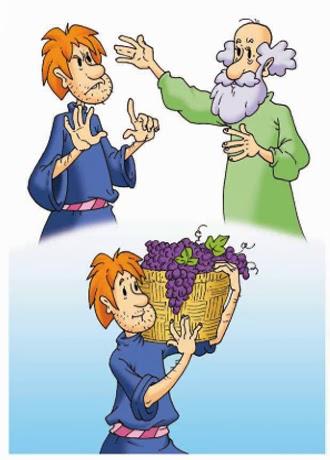 He says he will not go, but later repents and DOES go to work in his father’s vineyard.
Which of the two did the father’s will?
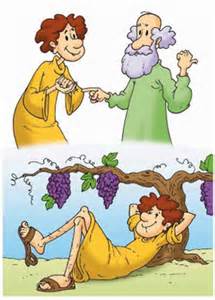 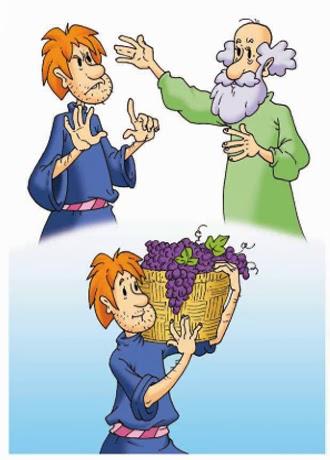 The one that said no, but repented and went to work.
What does Jesus want to teach us?
Some people say they love God so others will admire them, but they do not obey Him, like the Pharisees during that time.
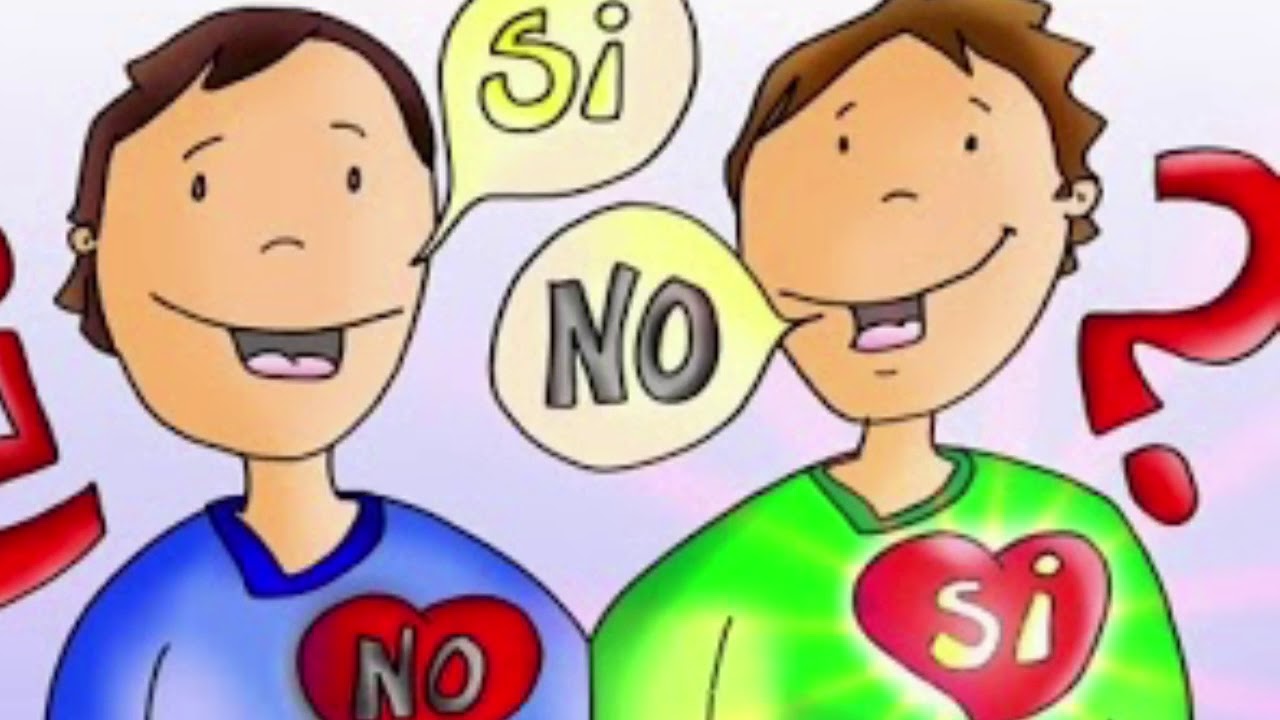 Other people truly love God, even though they may have been great sinners in the past, but later repented, changed their life and started obeying God. 

In the same way, the good son in the parable first told his father no, then changed and obeyed him and went to work in the vineyard.
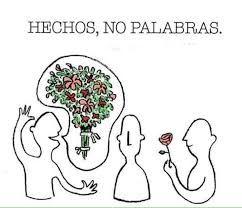 The parable shows us that God wants us to show our love for Him with repentence for our sins, humility, and service to others. God wants to see our love with WORKS, not just hear empty WORDS.
WORKS, NOT WORDS
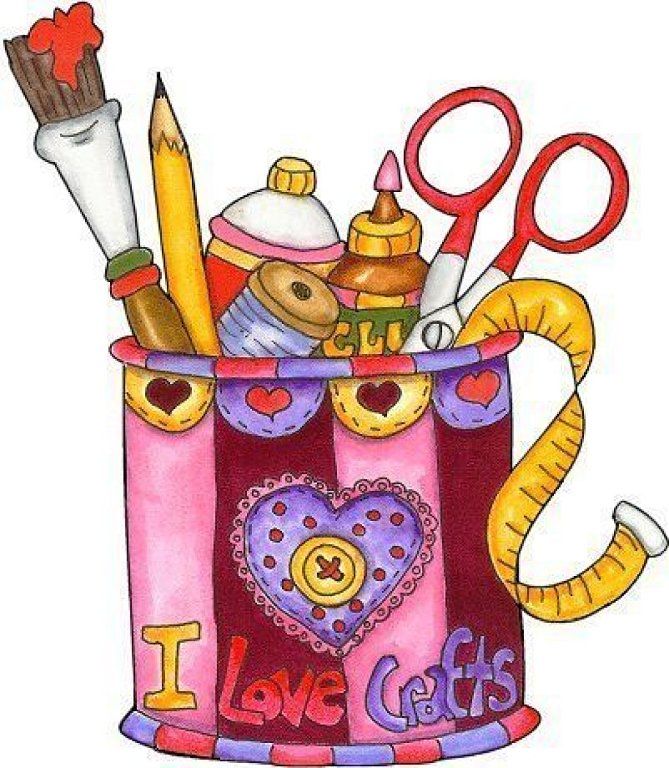 Activity
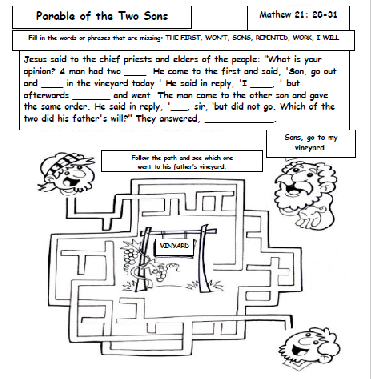 SONS
WON’T
WORK
REPENTED
I WILL
THE FIRST
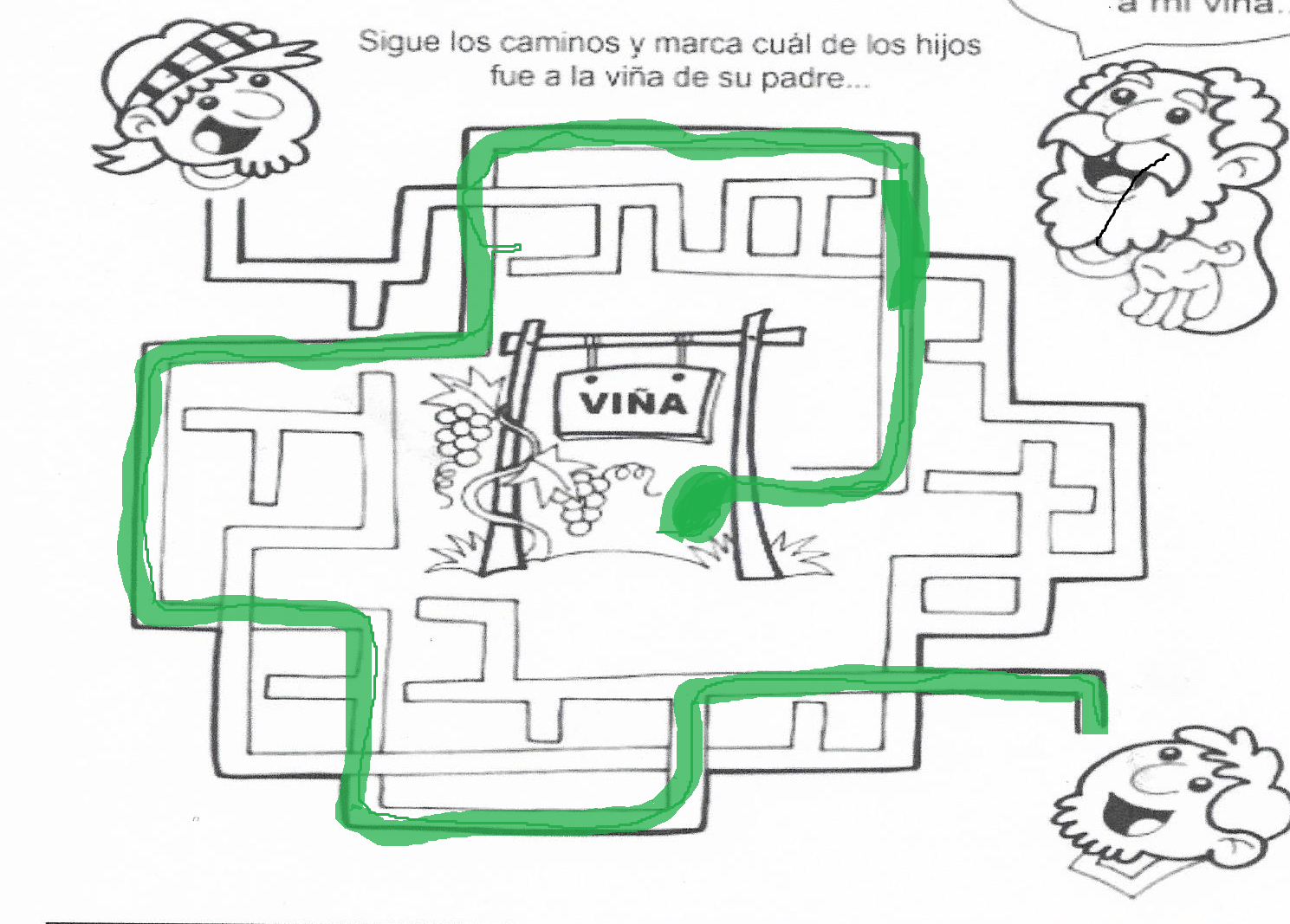 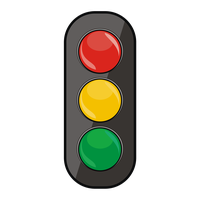 STOP, LOOK AND LISTEN TO GOD.
The Church needs help making sandwiches for the homeless.
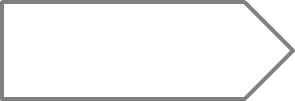 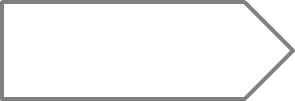 My grandmother needs help getting her food.
SLOW, THINK, WHAT WOULD JESUS DO?
My Dad asked me to help pick up leaves, but my movie is very good.
My friends are talking bad about someone at school.
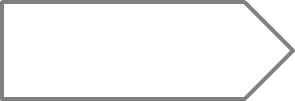 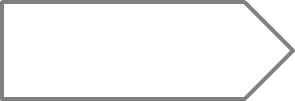 GO! GLORIFY GOD WITH YOUR LOVE!
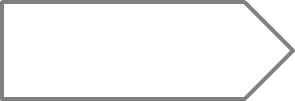 I broke the vase and my mom is asking who did it.
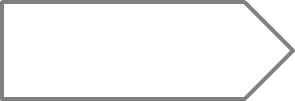 Martha wants me to steal candy from the 7-Eleven.
Choose which color light (red, yellow, or green) would shine when deciding what to do in each situation. Color the arrow the same color.
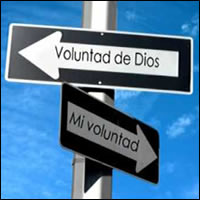 Prayer: Jesus, show me the way I must follow to always do your will, not only with my words, but also with my works. Amen
Will of God
My Will
Story - Parable of the Two Sons, Saddleback Kids https://youtu.be/pEz1rkZj7dU
I will Follow You, Roy RNVideo:  https://youtu.be/jpVuBcbZ24c?si=kMamUAYqRsMGBiSw (8+ yrs.)